Я помню! Я горжусь!
Романенко Елена Александровна
Воспитатель высшей категории
МКДОУ «Детский сад №5 «Тополек» с. Киевка
Пояснительная записка
Великая Отечественная война — это духовный подвиг наших отцов, дедов, матерей и бабушек, многие из которых продолжают еще жить рядом с нами, — подвиг, без которого не было бы ни нас с вами, ни наших детей, ни России. В доступных для детского возраста границах необходимо подчеркнуть важность знакомства дошкольников с тем, что война - это всегда трагедия и горе для людей. В то же время детям важно научиться восхищаться мужеством и героизмом народа, защитившего свою Родину, переживать свою сопричастность с далекими событиями истории, ощущать радость Великой Победы, гордость за свое Отечество.
Паспорт проекта
Вид проекта: познавательно – информационный, коллективный. 
Продолжительность проекта: краткосрочный. 
Сроки реализации проекта: март-апрель 2018 г. 
Участники проекта: Воспитатель высшей категории Романенко Е.А., дети старшей группы (5-6 лет), музыкальный руководитель, родители. 
Интеграция образовательных областей: «Социально – коммуникативное развитие», «Познавательное развитие», «Речевое развитие», «Художественно – эстетическое развитие» (рисование, аппликация, музыка).
Актуальность
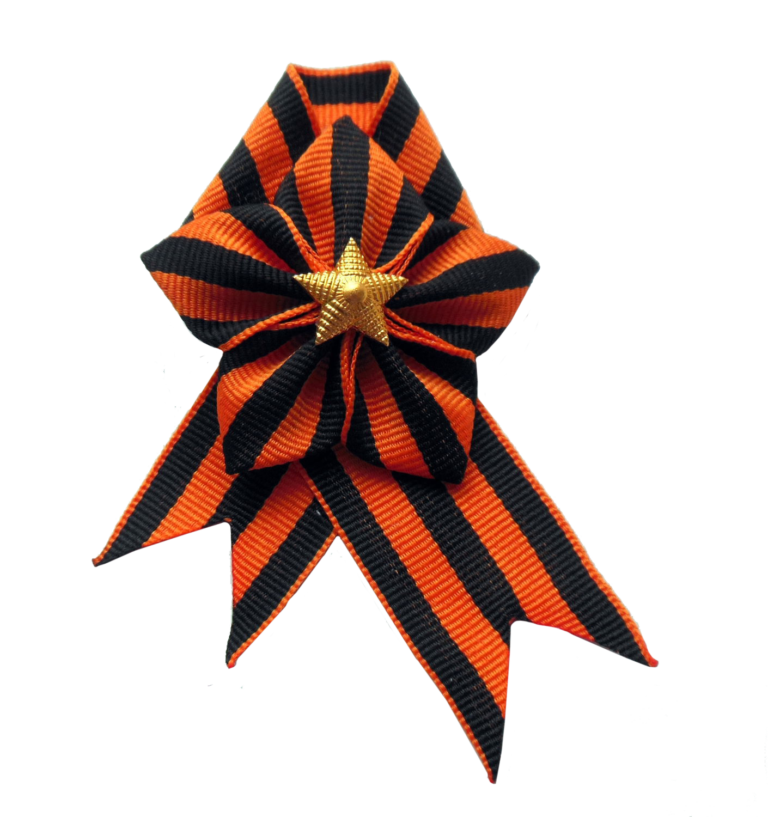 Патриотическое чувство - это результат длительного, целенаправленного воспитательного воздействия на человека, начиная с самого детства. В связи с этим проблема нравственно–патриотического воспитания детей дошкольного возраста становится одной из актуальных. Нельзя быть патриотом, не зная, как любили, берегли и защищали ее наши предки, наши отцы и деды.
ЦЕЛЬ: воспитание гражданско-патриотических чувств у детей-дошкольников, воспитание чувства гордости за подвиг своего народа в Великой Отечественной войне, уважения к ветеранам.
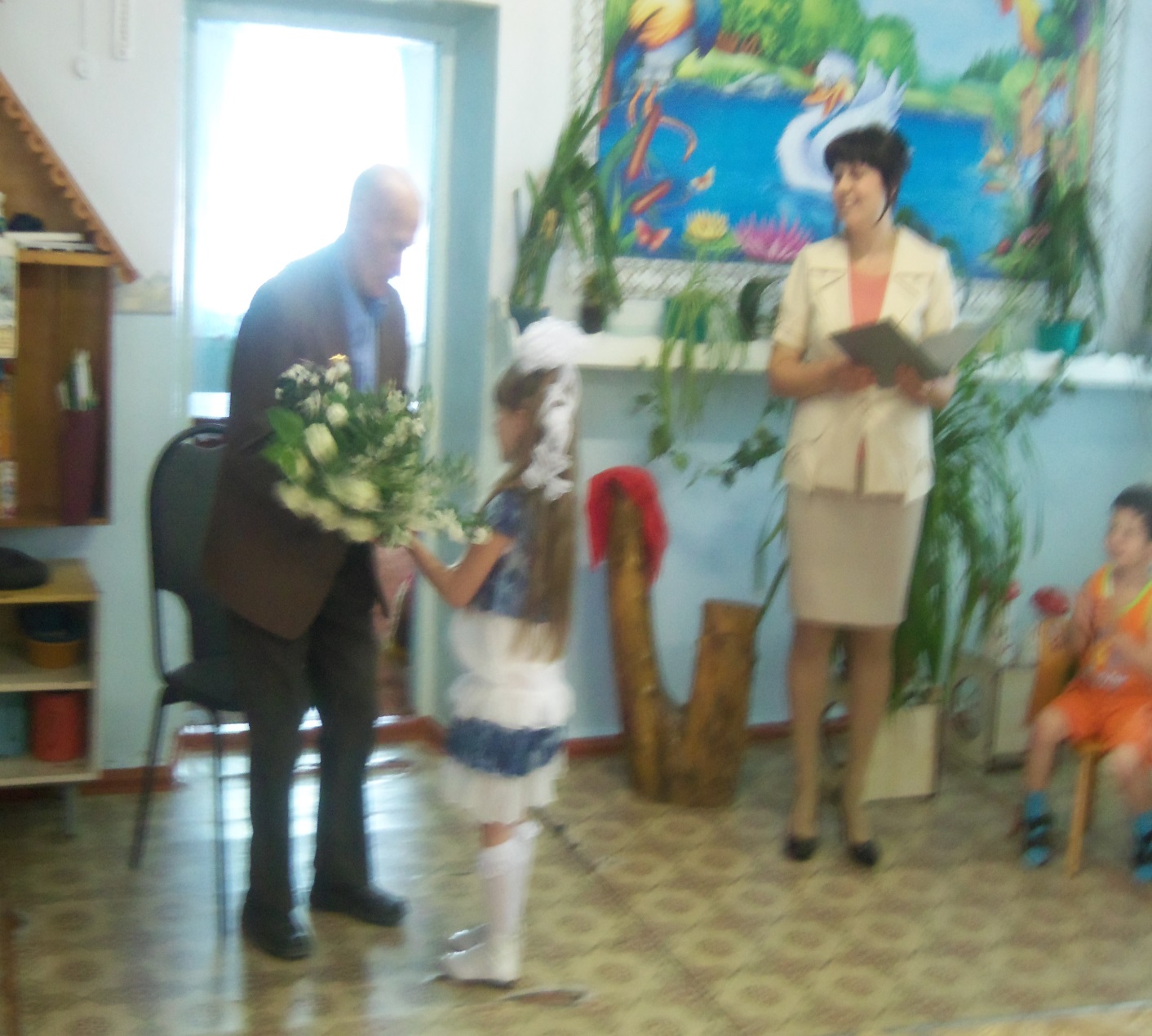 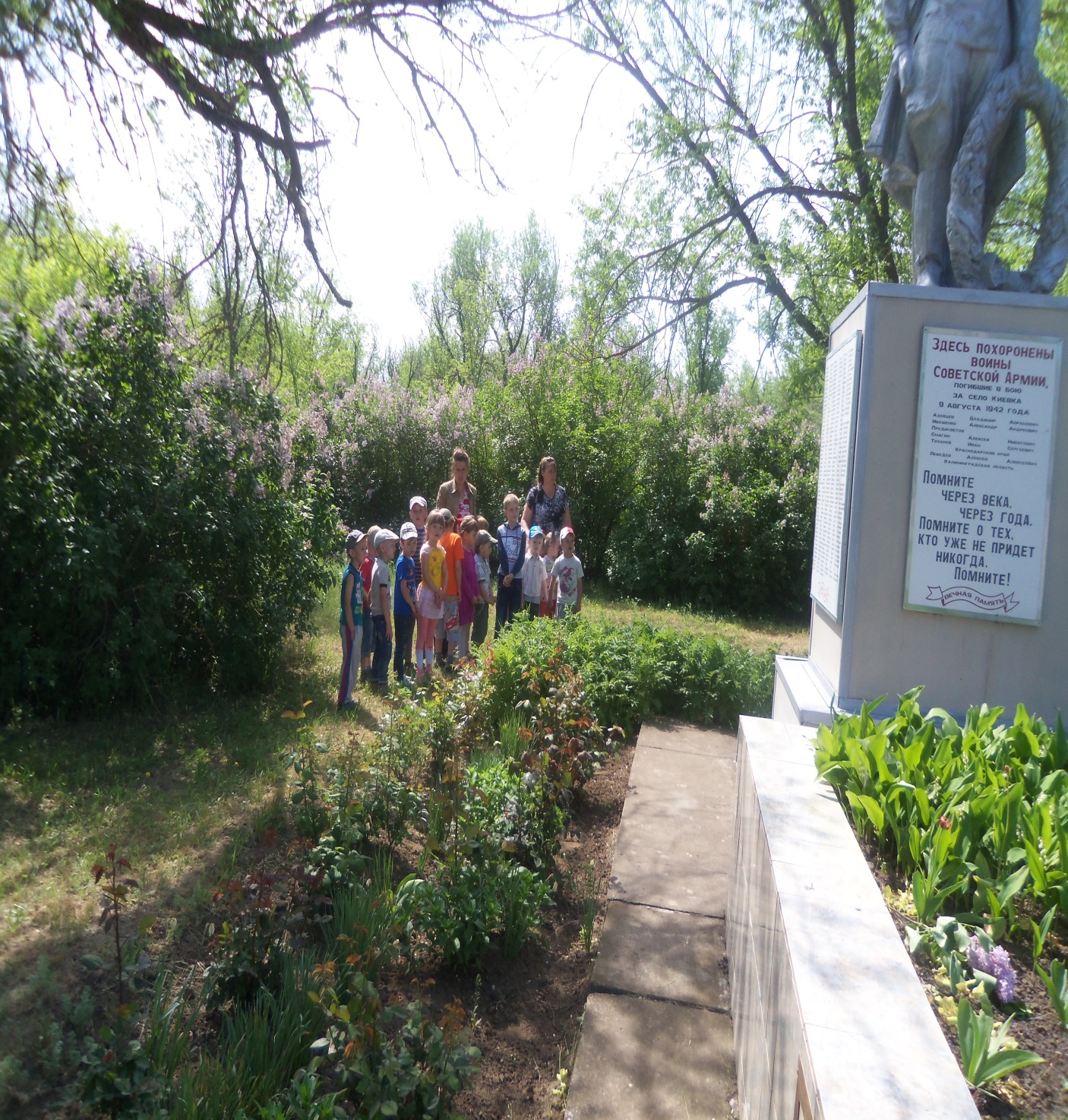 ЗАДАЧИ: 
Образовательные: 
Формировать представления детей о событиях ВОВ. 
Познакомить детей с понятиями: «война», «фронт», «тыл», «ветераны», «победа».
Формировать представления детей о разных родах войск: «пехота», «танкисты», «моряки», «летчики».
Учить соблюдать ритуалы у памятников и обелисков. 
Подвести к восприятию художественных произведений о войне; учить эмоционально и выразительно читать стихи о войне. 
Развивать связную речь и активизировать словарь
ЗАДАЧИ:
Образовательные:
Учить, самостоятельно придумать рассказ с опорой на иллюстрации. 
Побуждать детей к игровой деятельности через знакомство с подвигами советских солдат и тружеников тыла. 
- Развивать эмоциональную сферу личности в процессе музыкальной деятельности. 
- Развивать физические качества, через подвижные, коммуникативные, сюжетно-ролевые игры, эстафеты.
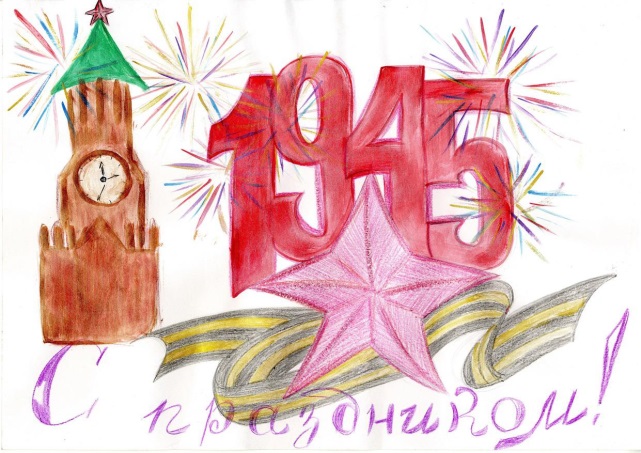 ЗАДАЧИ: 
Развивающие:
Развивать память (заучивание стихов). 
Мышление, логику (делать выводы и умозаключения). 
Внимание (умение видеть главное). 
Творческие умения и способности.
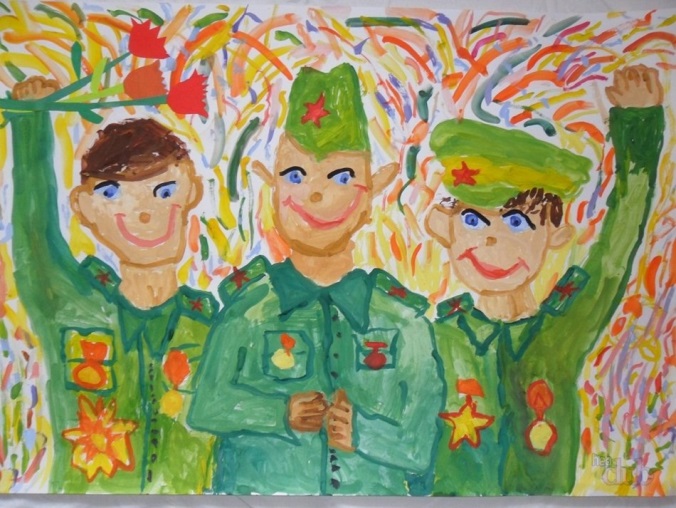 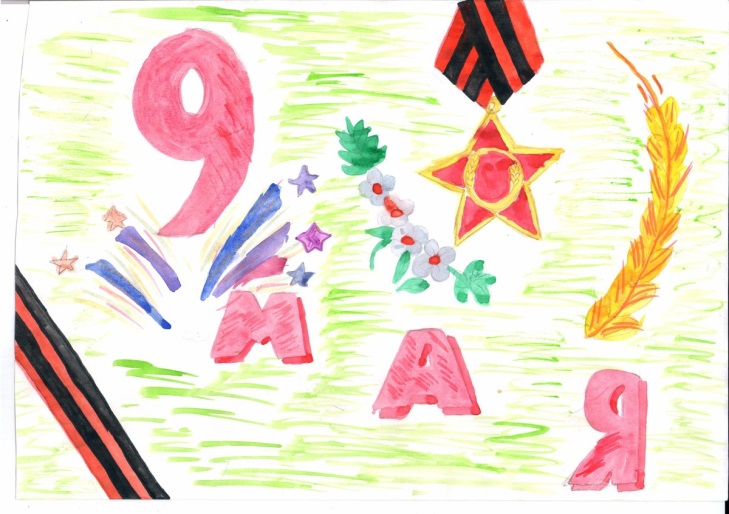 ЗАДАЧИ:
Воспитательные: 
- Воспитывать патриотические чувства. 
Побуждать детей к совместной, познавательно-исследовательской, художественно-творческой и игровой деятельности. 
Воспитывать желание быть такими же смелыми, отважными и благородными как воины-защитники.
Формы организации проекта
Беседы.
НОД. 
Создание и показ презентаций. 
Музыкальный праздник.  
Физкультурный досуг. 
Экскурсии. 
Мини-выставки. 
Коллекционирование. 
Консультации для родителей.
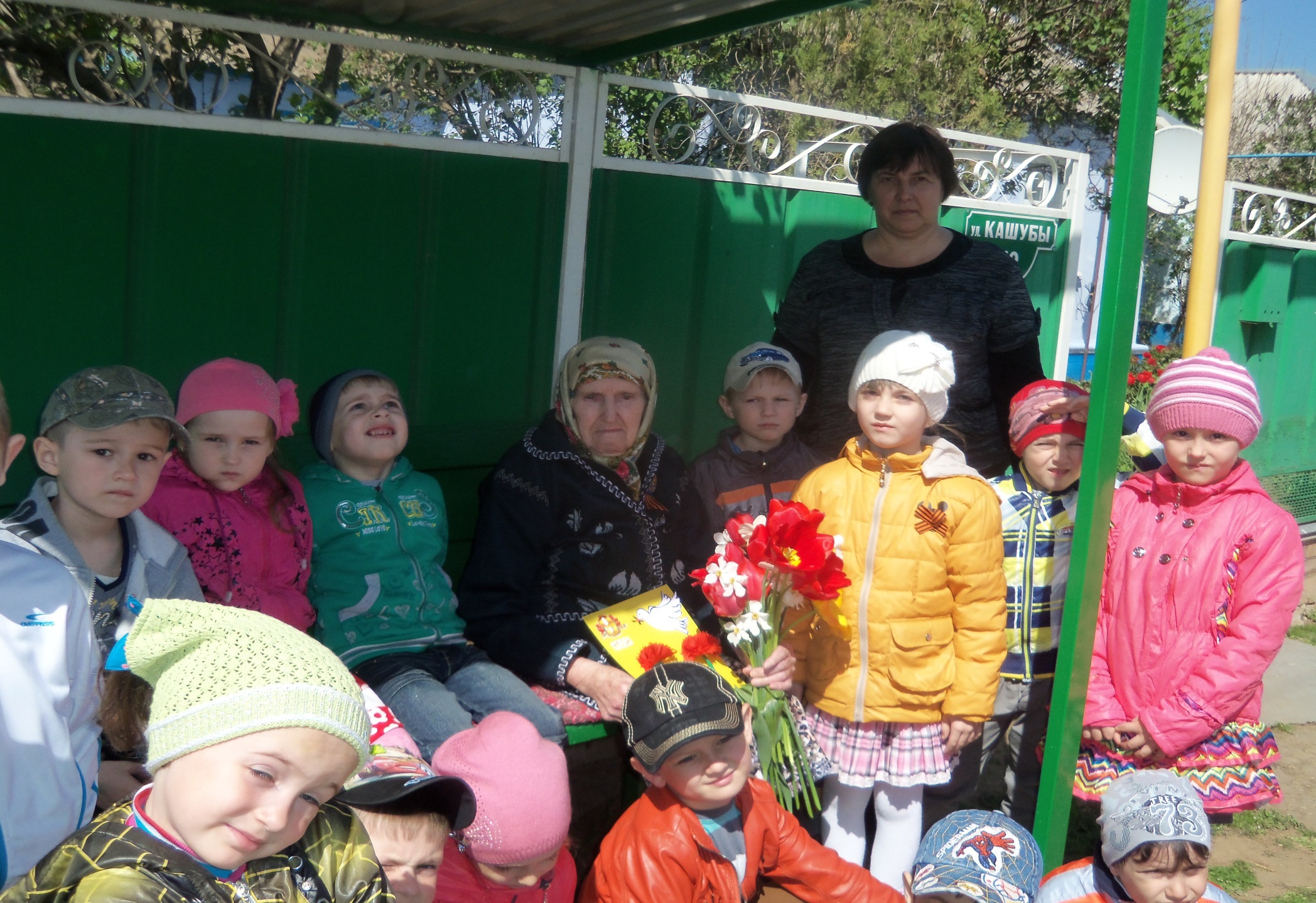 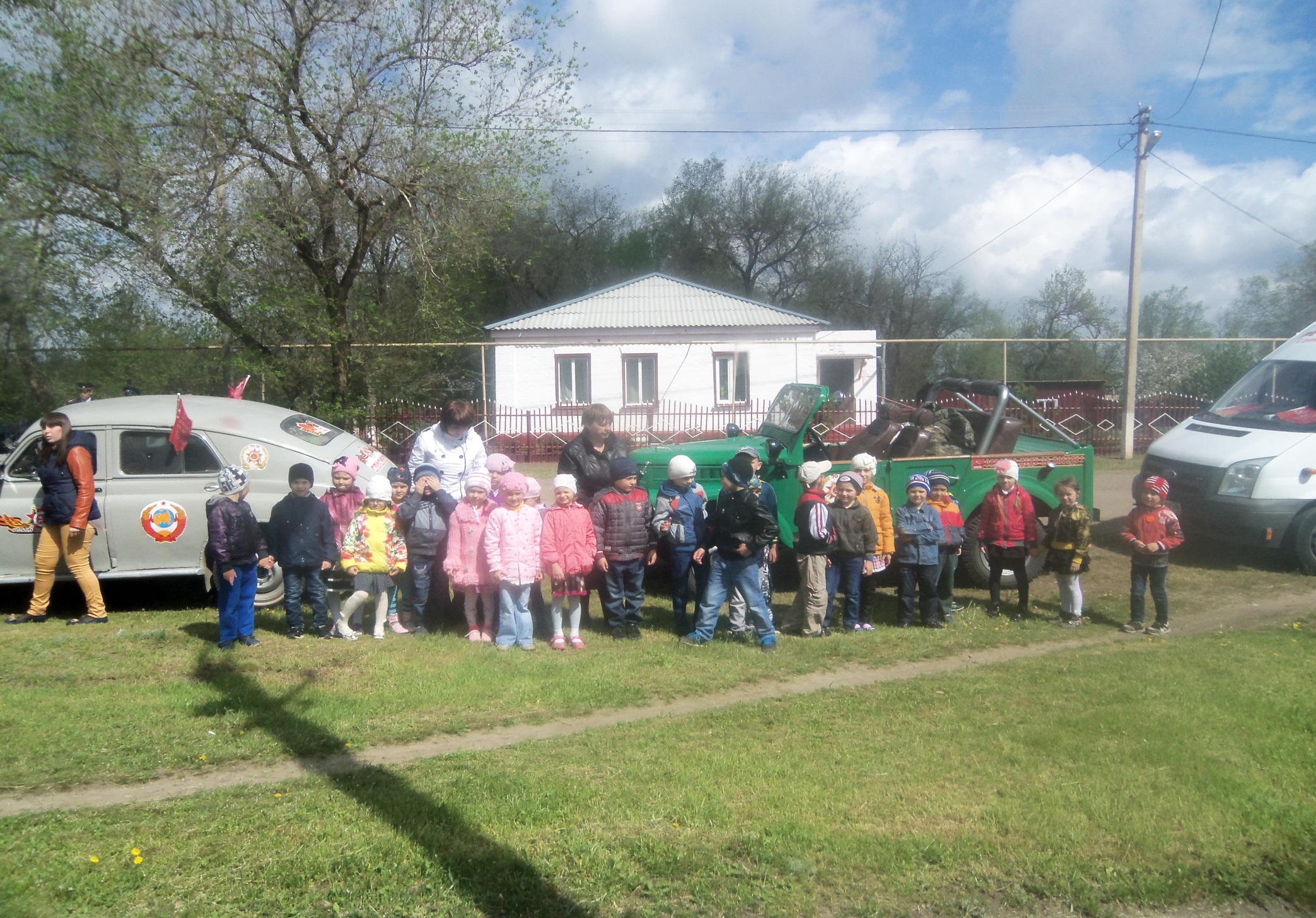 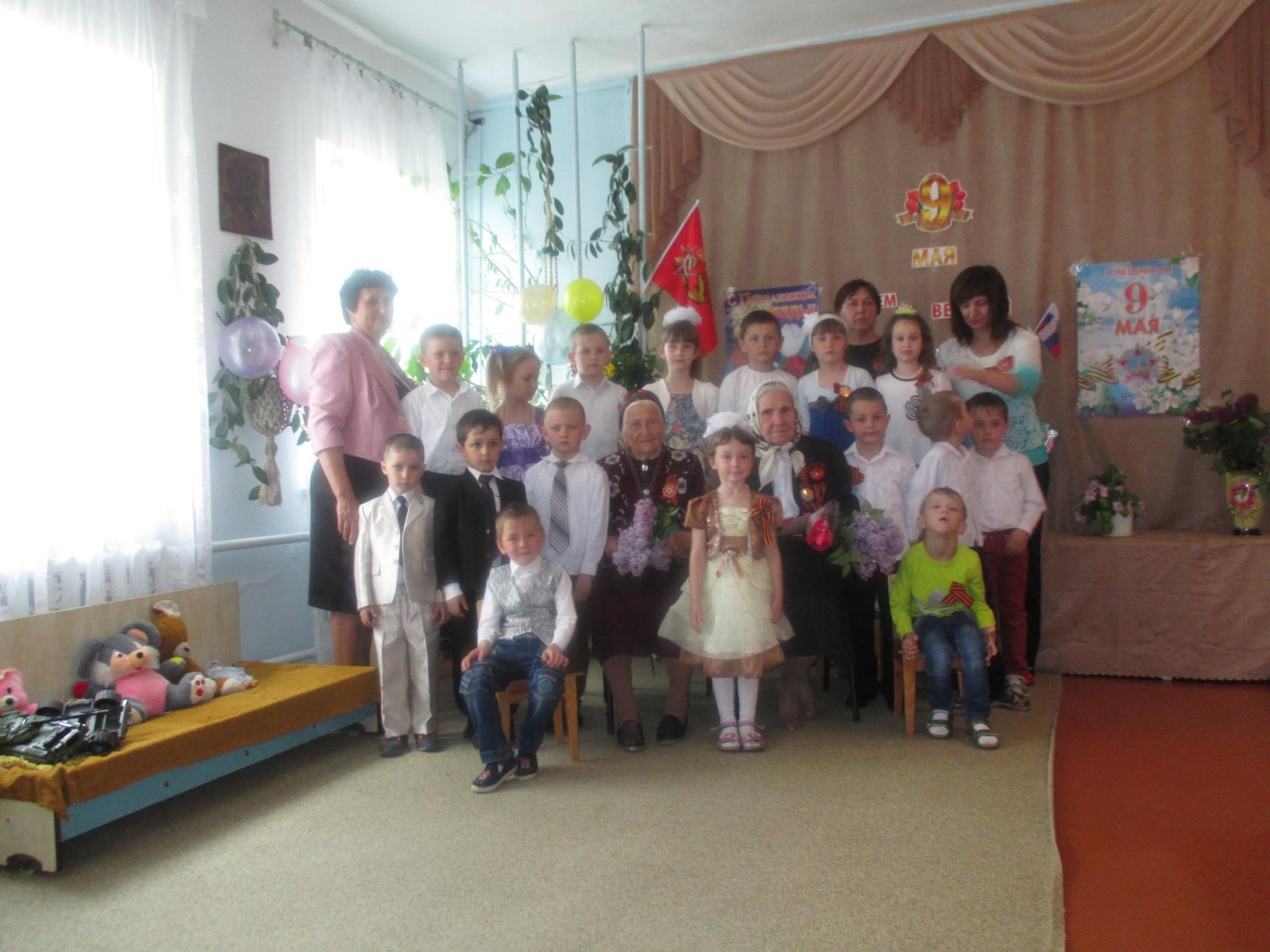 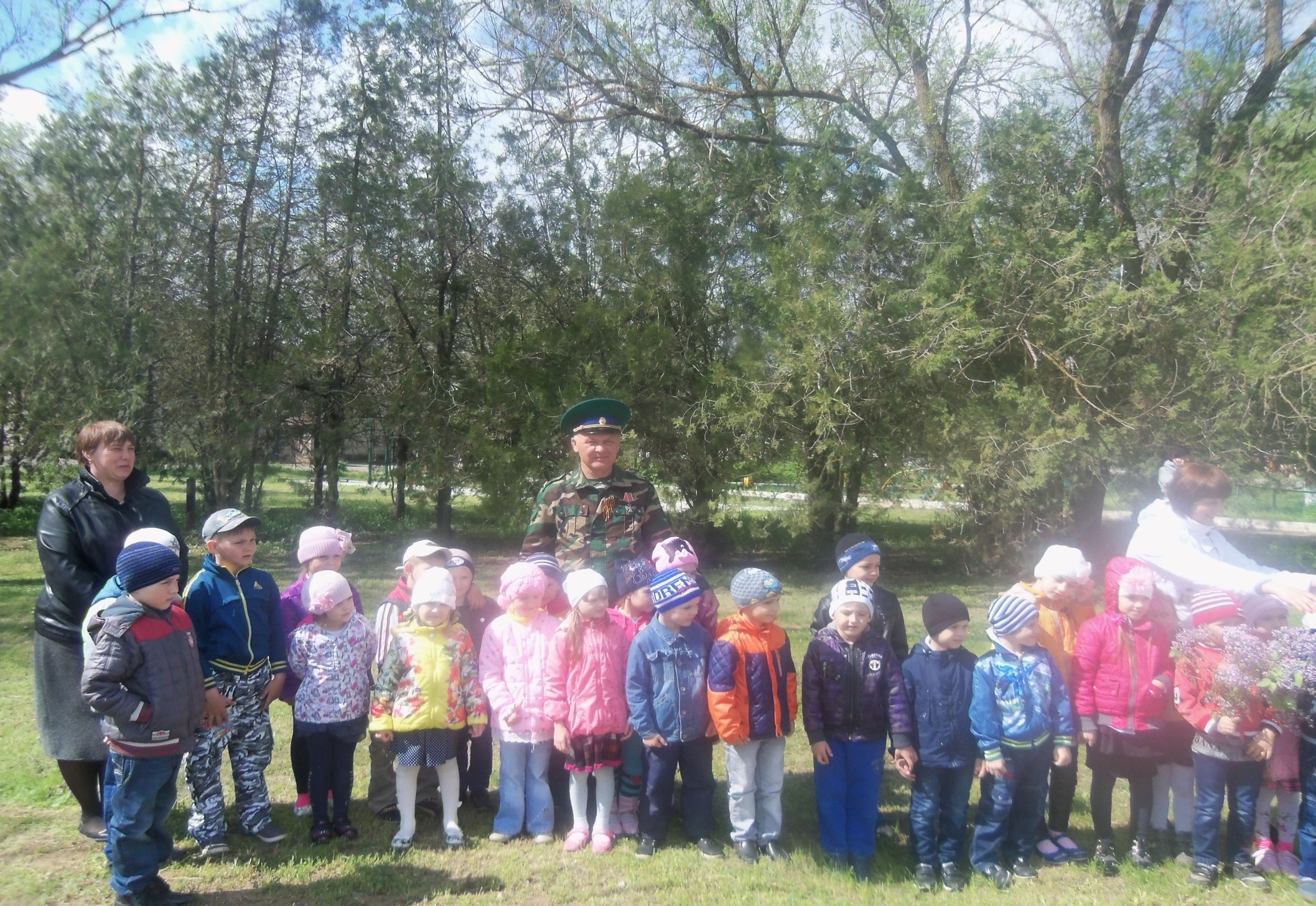 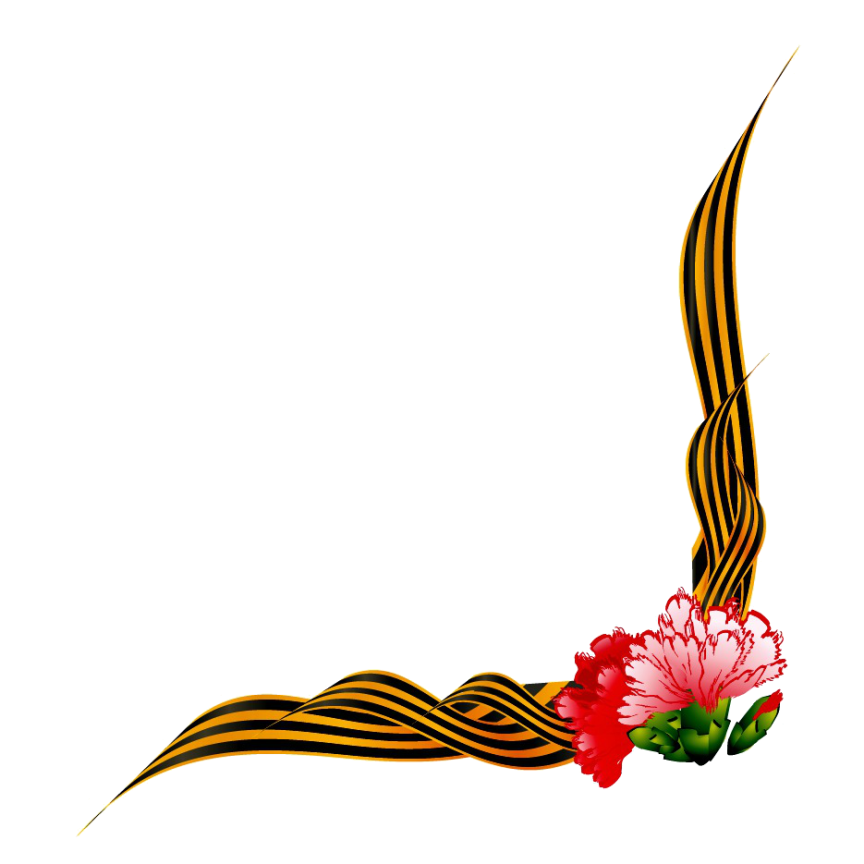 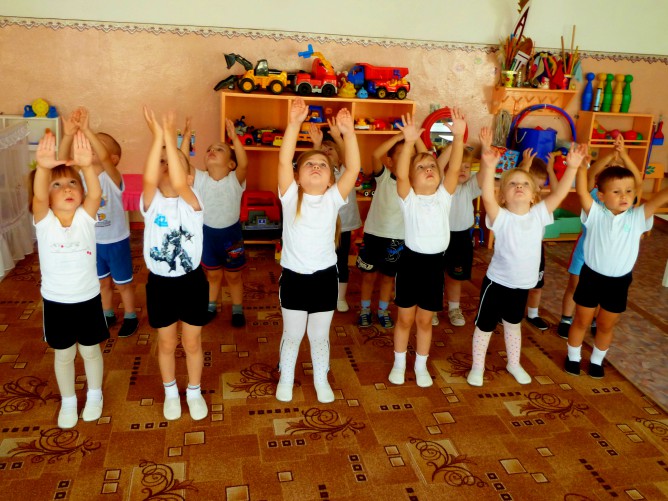 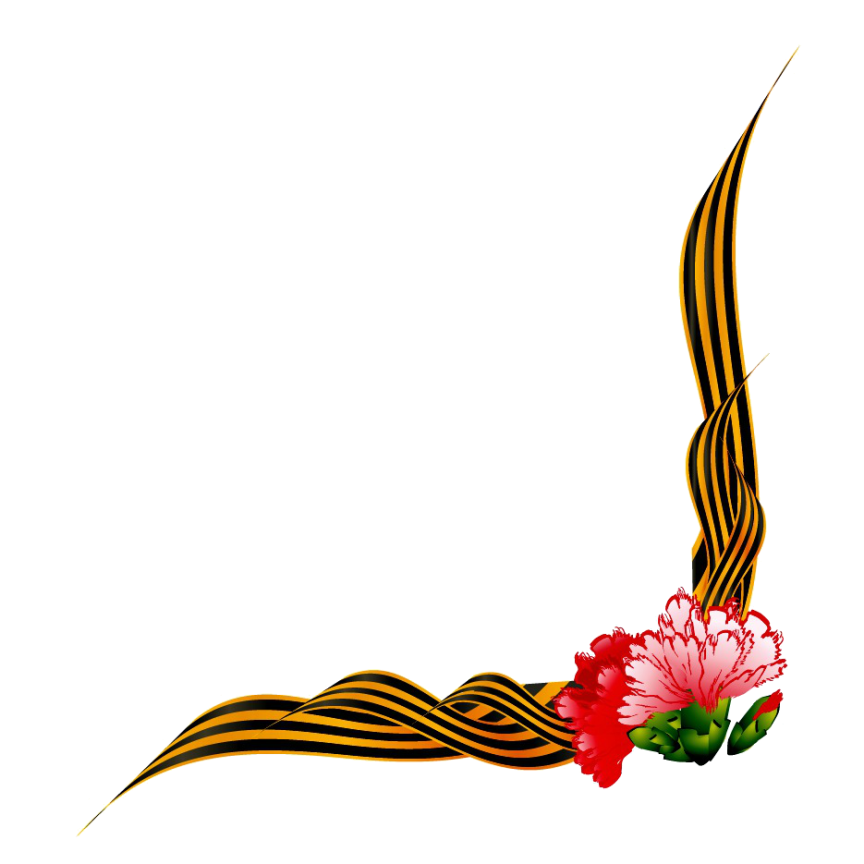 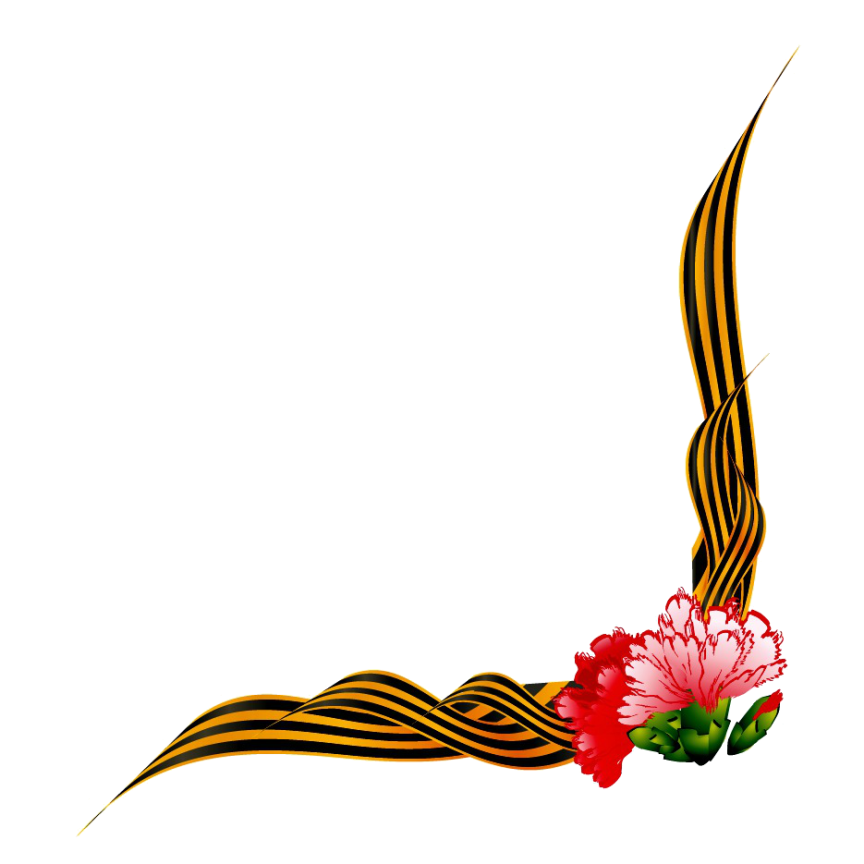 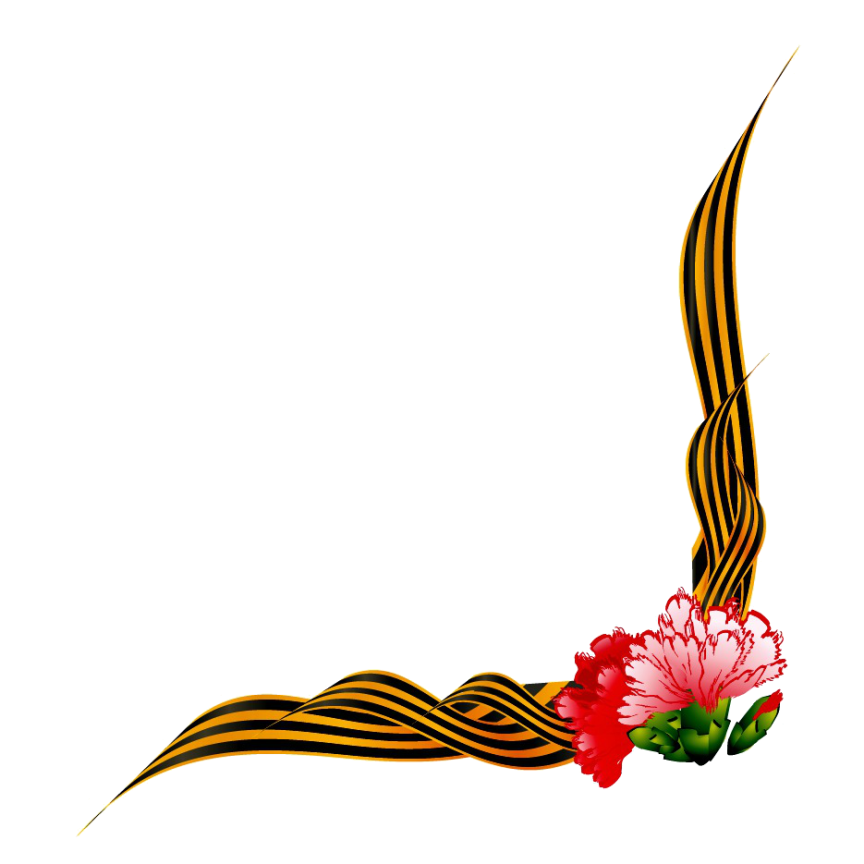 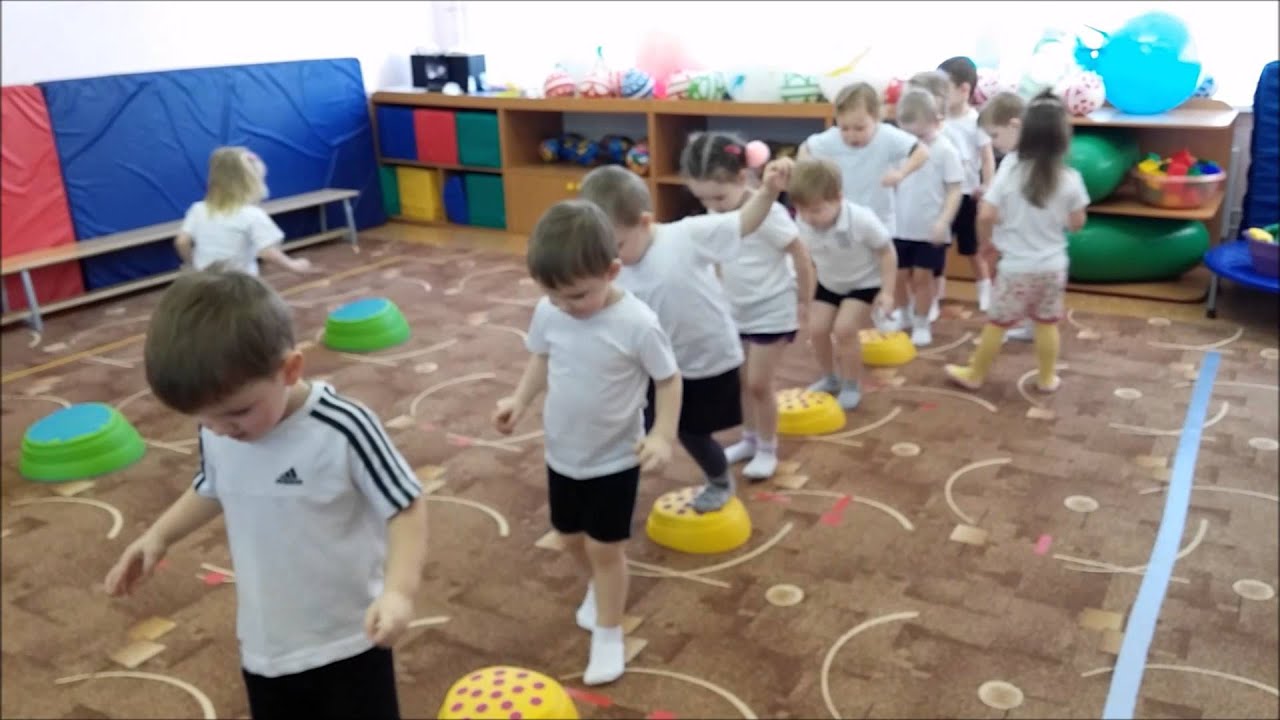 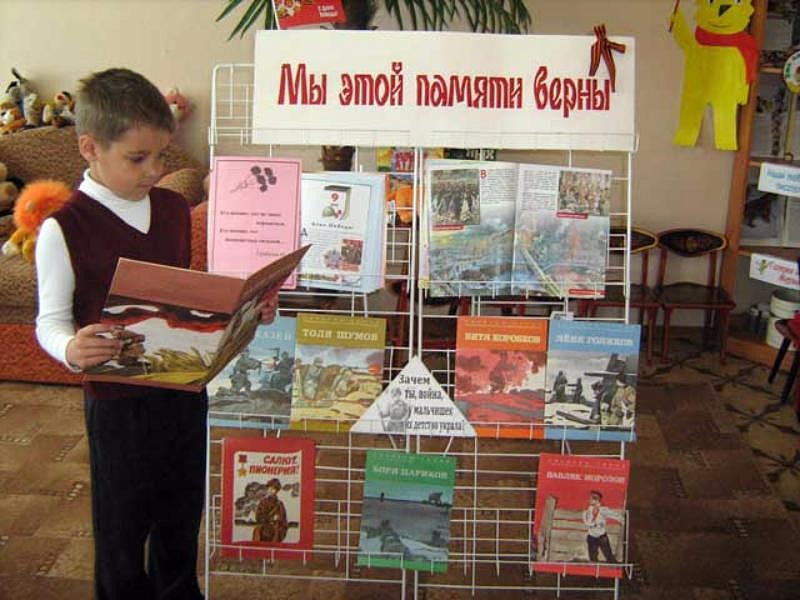 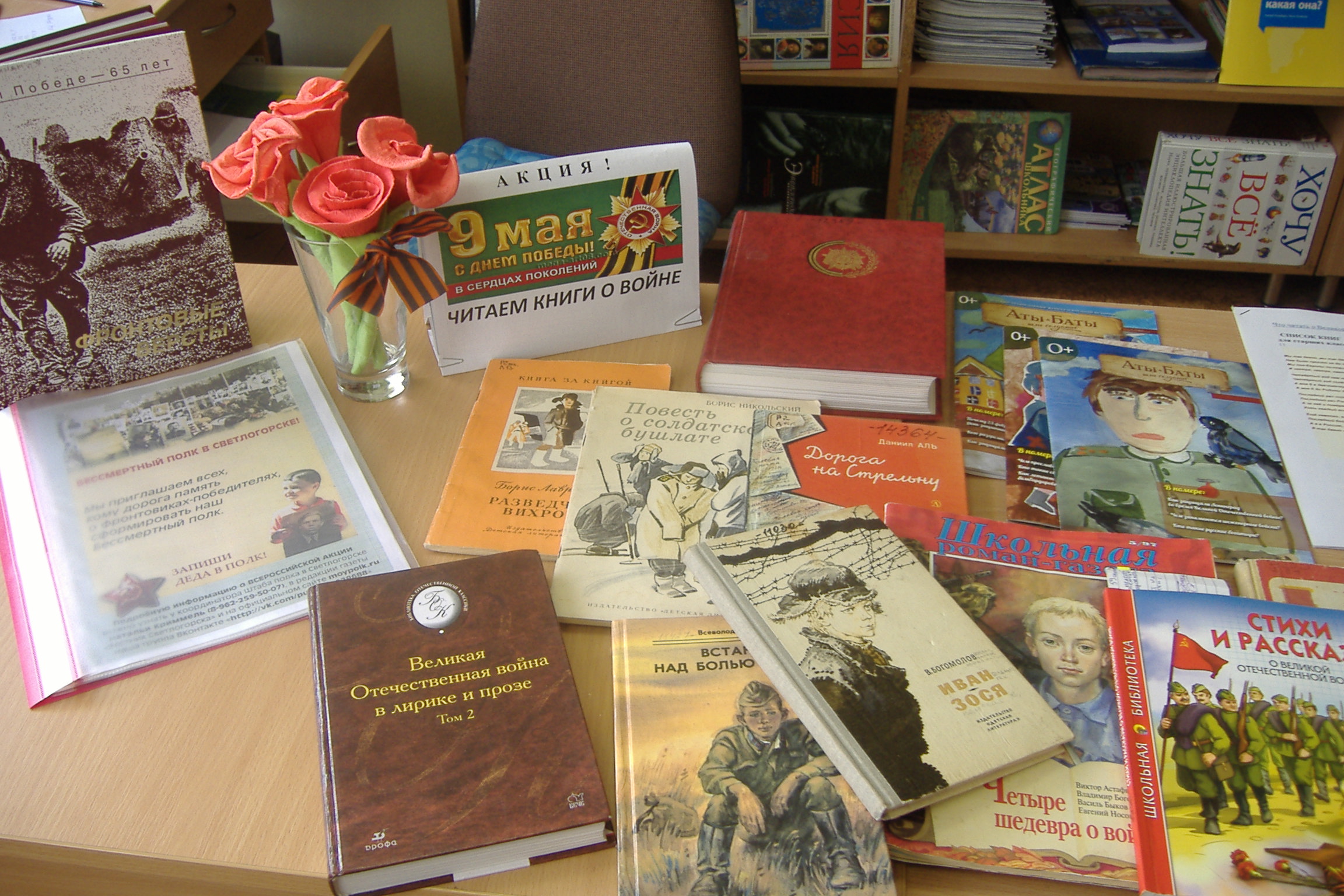 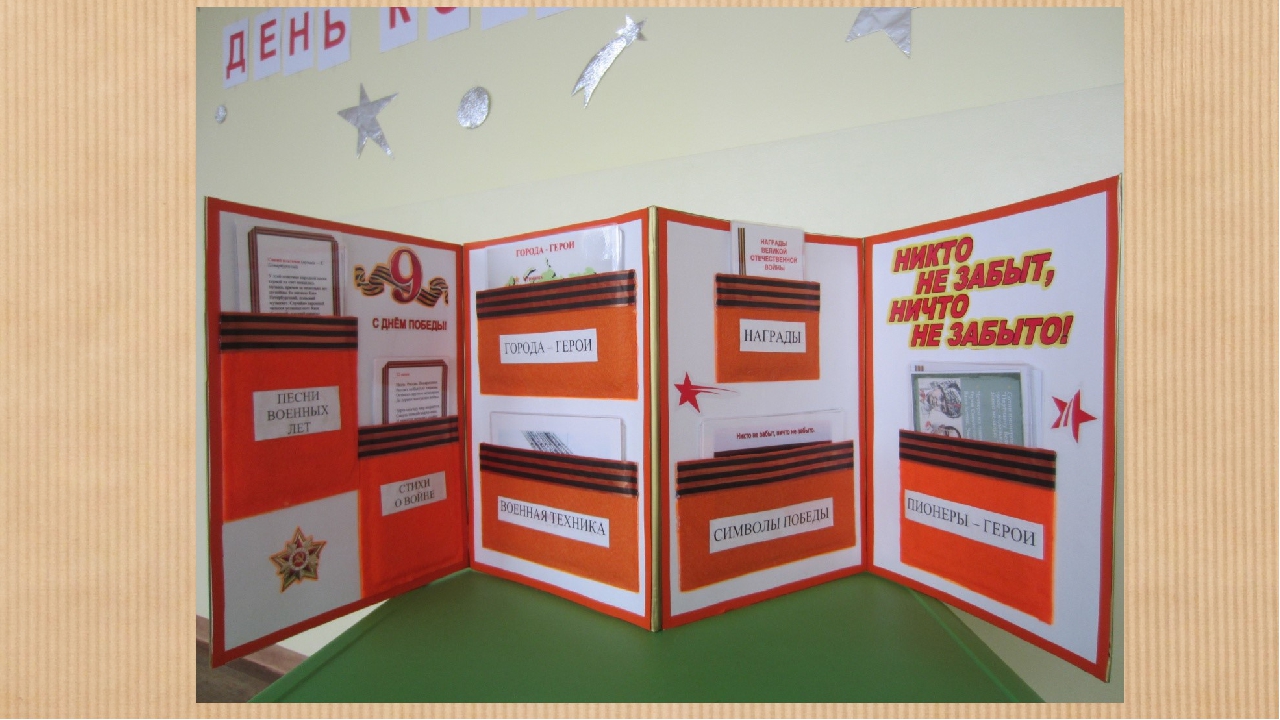 Ожидаемые результаты проекта:
Дети: 
Расширится представление детей о подвигах советского народа, о защитниках отечества и героях Великой Отечественной войны. 
Проявление чувства гордости за стойкость и самоотверженность советского народа в период Великой Отечественной войны. 
Сформируется внимательное и уважительное отношение у дошкольников к ветеранам и пожилым людям, желание оказывать им посильную помощь. 
Умение представить творческо-поисковый продукт индивидуальной, коллективной деятельности. 
Создание рукописной книги об участниках ВОВ – близких и родных воспитанников, сотрудников ДОУ.
Ожидаемые результаты проекта:
Родители:
Вовлечь родителей в педагогический процесс ДОУ. 
Повысить уровень ответственности за формирование у детей патриотических чувств, гражданской позиции.
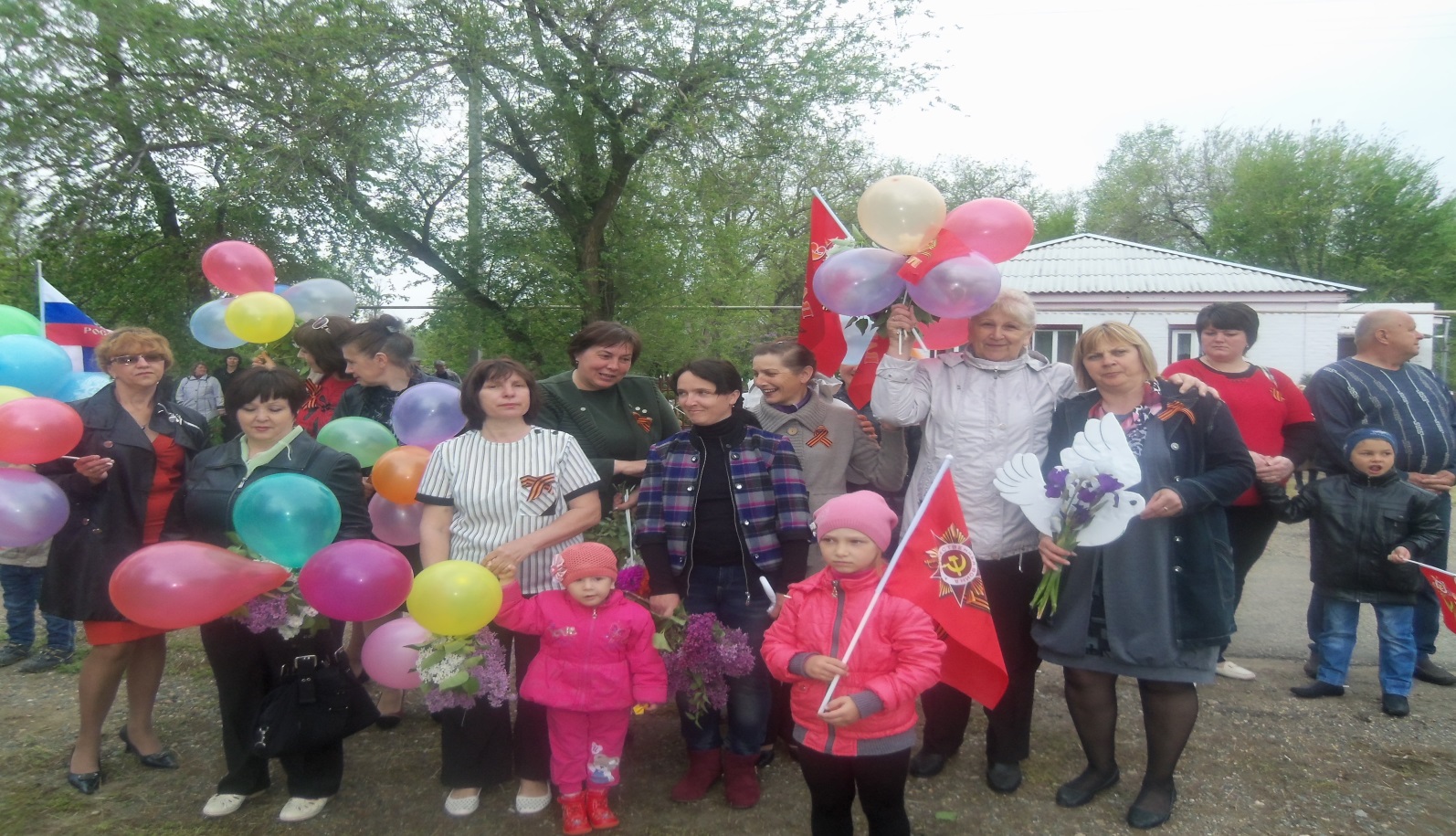 Практическая значимость
Проект «День Победы» рассчитан на то, чтобы сформировать у детей знания об историческом прошлом Родины, установить преемственность поколений, дать им возможность получить целостное восприятие событий, связанных с Великой Отечественной войной. Реализация проекта позволит не просто повысить интерес детей к людям, защищавшим Родину много лет назад, но и способствует формированию подлинно гражданско-патриотической позиции у дошкольников, которая затем ляжет в основу личности взрослого человека – гражданина своей страны.
План реализации
Концептуальный этап: 
Выбор темы проекта, обоснование ее актуальности, формулирование цели и задач, прогнозирование результатов. 
2.     Подготовительный этап: 
Выявление первоначальных знаний детей о войне, о празднике победы. 
Анкетирование родителей на тему: «Патриотическое воспитание в вашей семье». 
Подбор картин, иллюстраций на военную тематику. 
Создание презентаций на военную тематику. 
Подбор художественной литературы, музыкальных произведений. - Подбор дидактических и сюжетно-ролевых игр.
Планирование продуктивной деятельности. 
Работа с родителями
План реализации
3. Основной этап:
Беседа, НОД, презентация.
Чтение художественной литературы.
Беседа с детьми о картинах.
Прослушивание музыкальных произведений.
Сюжетно-ролевые, дидактические, подвижные игры.
Экскурсия в детскую библиотеку.
Продуктивная деятельность (рисование, аппликация, лепка, конструирование из бумаги).
Физическое развитие.
Работа с родителями.
План реализации
4. Заключительный этап: 
Итоговое мероприятие: «Утренник, посвященный Дню Победы». 
Встреча с ветеранами (праздничный концерт, вручение цветов и подарков). 
Выставка детских работ. 
«Навек запомни» - оформление совместно с детьми и родителями стенгазеты. 
- «Пусть будет мир на всей земле» - конкурс рисунков на асфальте. 
- Распространение опыта работы по теме среди педагогов ДОУ.
Информационные ресурсы:
Интернет.
Библиотека методического кабинета ДОУ.
Родительская помощь:
Изготовление костюмов и атрибутов для сюжетно-ролевых игр. 
Подбор игрушек, художественной литературы. 
«Навек запомни» - оформление совместно с детьми и родителями стенгазеты. 
Создание родителями альбомов: «Дети – герои войны», «Города-герои», «Военная техника».
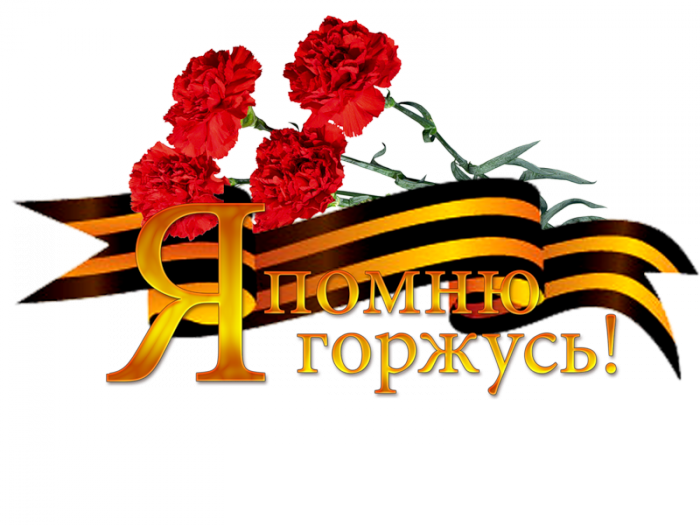 СПАСИБО ЗА ВНИМАНИЕ!